The time (1)الوَقْت
Dr. Ehab Atta
1
مَتَى...؟
كَم السَّاعَة؟
2
ماذا تفعل / تفعلين كل يوم؟
ماذا تَلْبَس / تَلْبَسِين؟
ماذا تَأْكُل / تَأْكُلِين؟
3
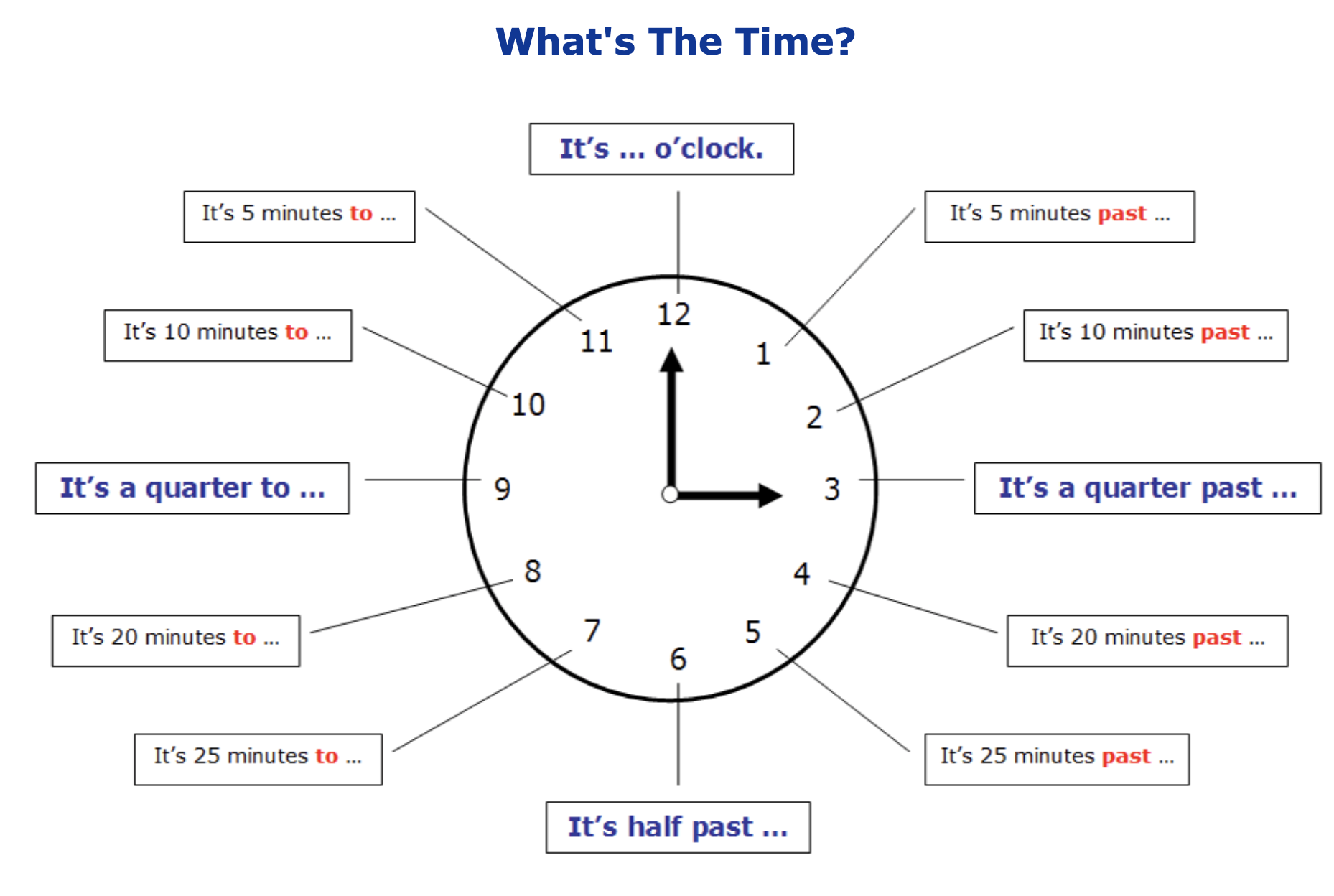 4
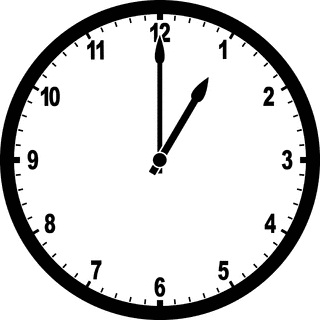 5
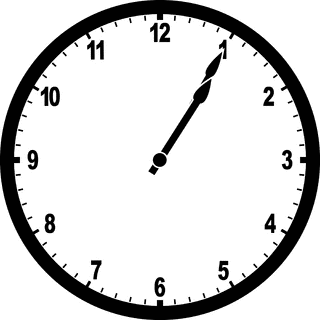 6
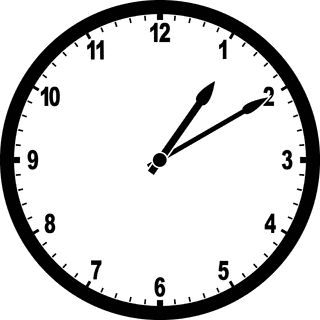 7
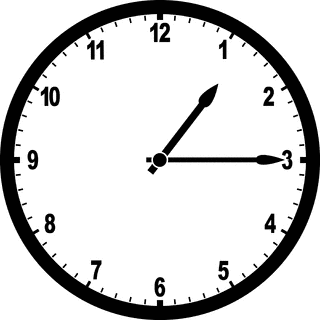 8
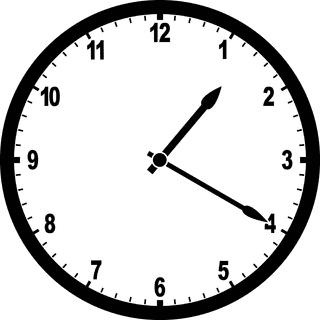 9
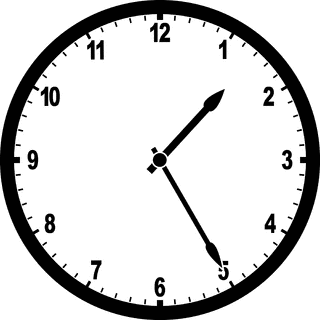 10
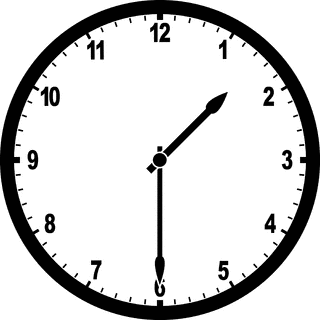 11
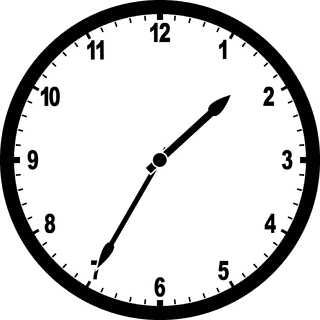 12
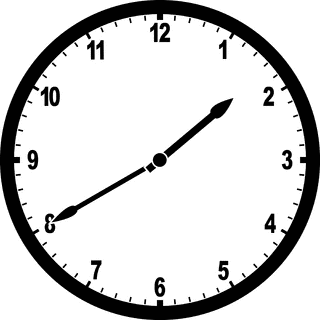 13
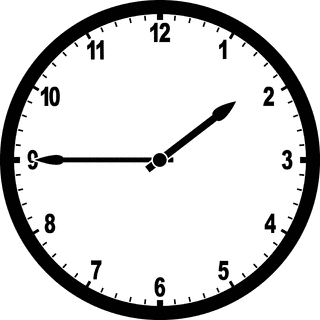 14
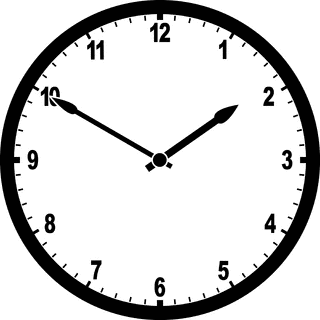 15
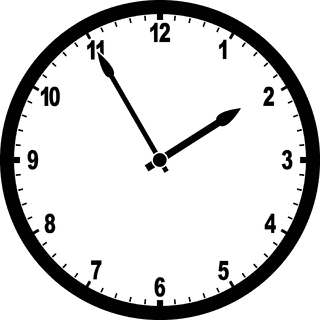 16
17
كم الساعة الآن ؟
18
19
20
21
22
23
24
25
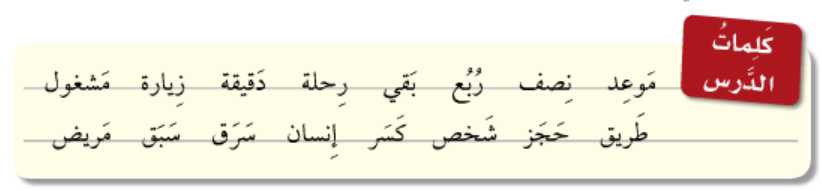 26
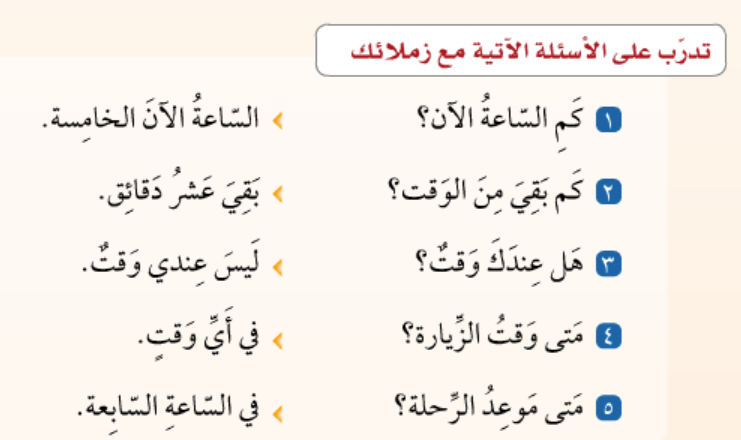 27
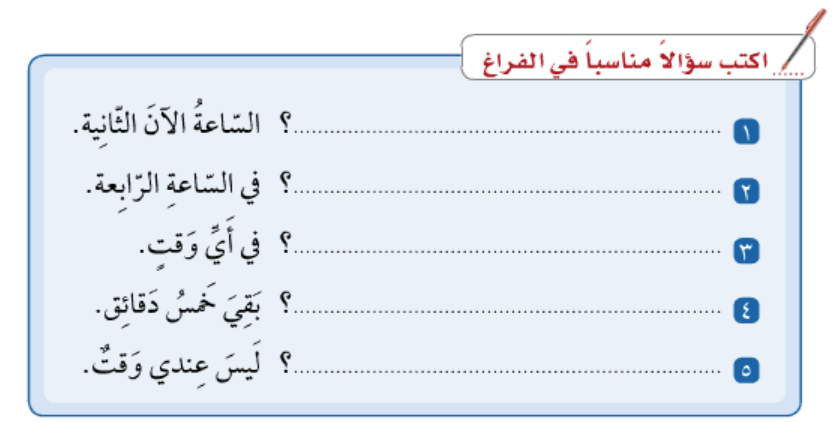 28
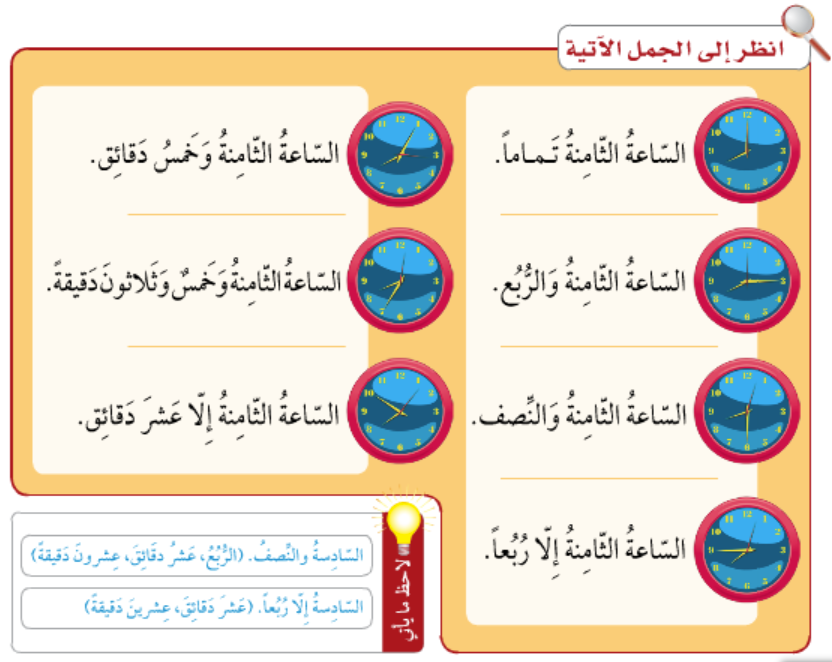 29
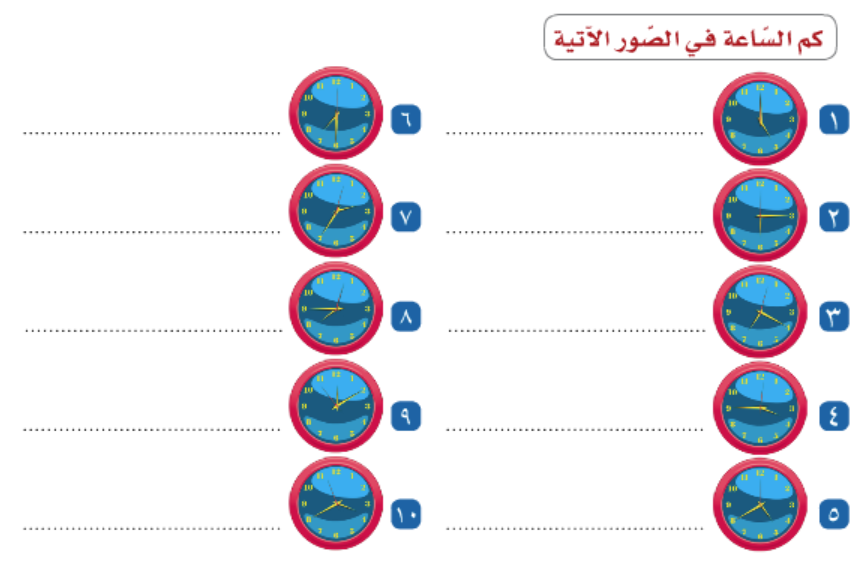 30
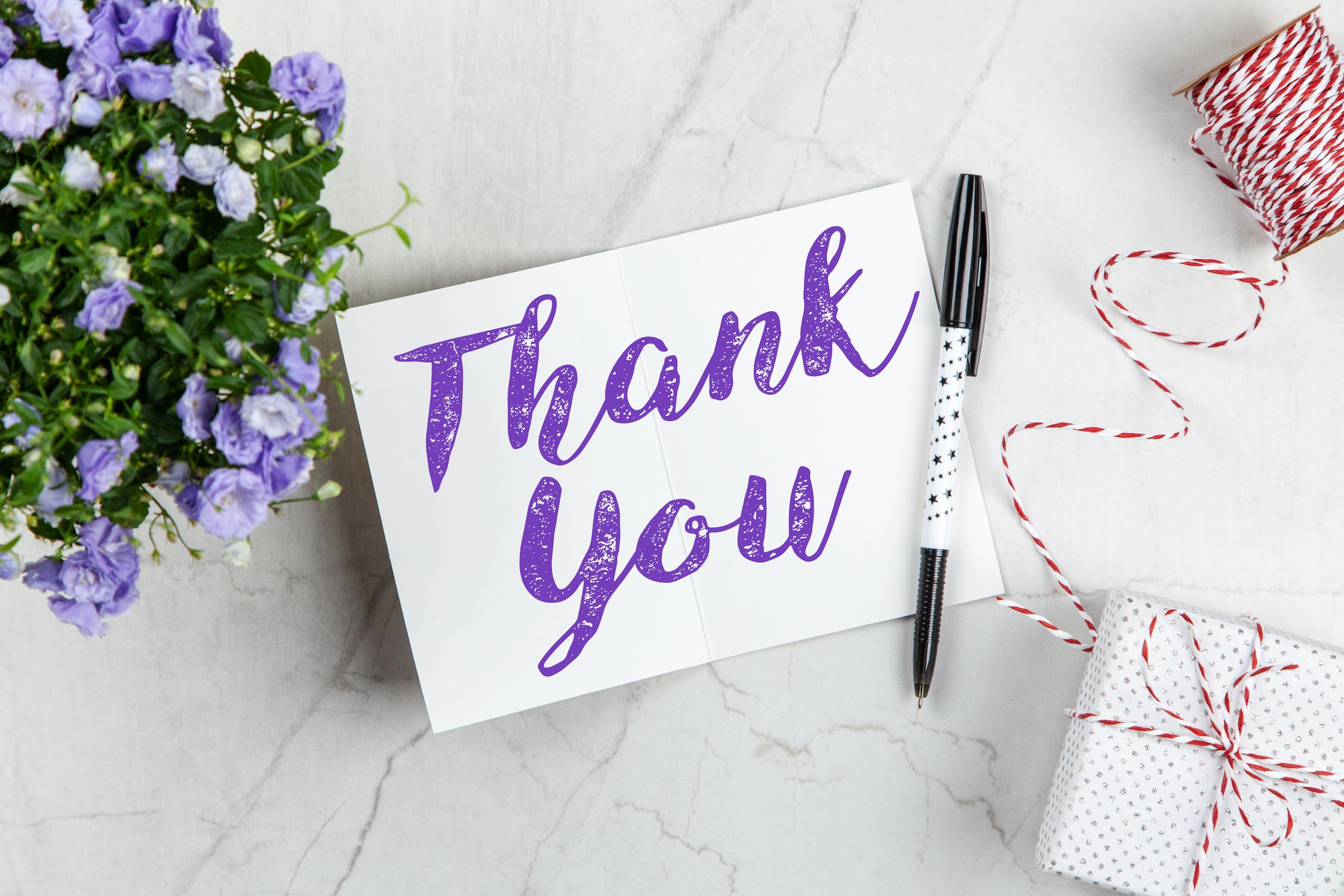 31